FIG-UNIMESP
A IMPORTÂNCIA DAS EMBALAGENS PARA CUBAS DE INOX, UM ENFOQUE LOGÍSTICO
Orientador Profº Mestre Paulo Folgueral                                                                                        Outubro/2014
FIG-UNIMESP   A IMPORTÂNCIA DAS EMBALAGENS PARA CUBAS DE INOX, UM ENFOQUE LOGÍSTICO
COMPONENTES DO GRUPO


Cibelle Cristina   				     
                                          
Fernanda Santana                             

Gabriela Longo
Orientador Profº Mestre Paulo Folgueral                                                                                        Outubro/2014
FIG-UNIMESP   A IMPORTÂNCIA DAS EMBALAGENS PARA CUBAS DE INOX, UM ENFOQUE LOGÍSTICO
ROTEIRO DA APRESENTAÇÃO
Introdução
 Capitulo I : Logística
 Conceito de logística 
 História da logística
 Embalagem na logística
 História da embalagem 
 Capitulo II: Embalagem
 Conceito de embalagem 
 Definição de embalagem 
 Função da embalagem 
 Embalagem na armazenagem 
 Custos e embalagem
Tipos de embalagens 
         Embalagens produzidas com vidro     
          Embalagens produzidas com papel cartão
          Embalagens produzidas com metal
          Embalagens produzidas com plásticos 
          Embrulhos 
          Materiais inovadores 
          Embalagens moldadas 
          Embalagens tecnológicas 
    Marketing e embalagem 
         Embalagem como atrativo de marketing
    Capitulo III: Case Tecnocuba
         Importância da embalagem na Tecnocuba
          Transporte e armazenamento
          Analise final embalagem Tecnocuba
    Conclusão
Orientador Profº Mestre Paulo Folgueral                                                                                        Outubro/2014
FIG-UNIMESP   A IMPORTÂNCIA DAS EMBALAGENS PARA CUBAS DE INOX, UM ENFOQUE LOGÍSTICO
INTRODUÇÃO

Objetivo

Justificativa

Problema

Hipótese

Metodologia
Orientador Profº Mestre Paulo Folgueral                                                                                        Outubro/2014
FIG-UNIMESP   A IMPORTÂNCIA DAS EMBALAGENS PARA CUBAS DE INOX, UM ENFOQUE LOGÍSTICO
CAPITULO I
LOGÍSTICA

Conceito de logística 

 História da logística

 Embalagem na logística

 História da embalagem
Orientador Profº Mestre Paulo Folgueral                                                                                        Outubro/2014
FIG-UNIMESP   A IMPORTÂNCIA DAS EMBALAGENS PARA CUBAS DE INOX, UM ENFOQUE LOGÍSTICO
CAPITULO II
EMBALAGEM

Conceito de embalagem 

Definição de embalagem
 
Função da embalagem 

Embalagem na armazenagem 

Custos e embalagem
Orientador Profº Mestre Paulo Folgueral                                                                                        Outubro/2014
FIG-UNIMESP   A IMPORTÂNCIA DAS EMBALAGENS PARA CUBAS DE INOX, UM ENFOQUE LOGÍSTICO
CAPITULO II 
TIPOS DE EMBALAGENS

Embalagens produzidas com vidro

Embalagens produzidas com Papel Cartão

Embalagens produzidas com Metal

Embalagens produzidas com Plástico
Orientador Profº Mestre Paulo Folgueral                                                                                        Outubro/2014
FIG-UNIMESP   A IMPORTÂNCIA DAS EMBALAGENS PARA CUBAS DE INOX, UM ENFOQUE LOGÍSTICO
CAPITULO II
TIPOS DE EMBALAGENS

Embrulhos

Materiais Inovadores

Embalagens Moldadas

Embalagens Tecnológicas
Orientador Profº Mestre Paulo Folgueral                                                                                        Outubro/2014
FIG-UNIMESP   A IMPORTÂNCIA DAS EMBALAGENS PARA CUBAS DE INOX, UM ENFOQUE LOGÍSTICO
CAPITULO II
MARKETING E EMBALAGEM

Embalagem como atrativo de Marketing
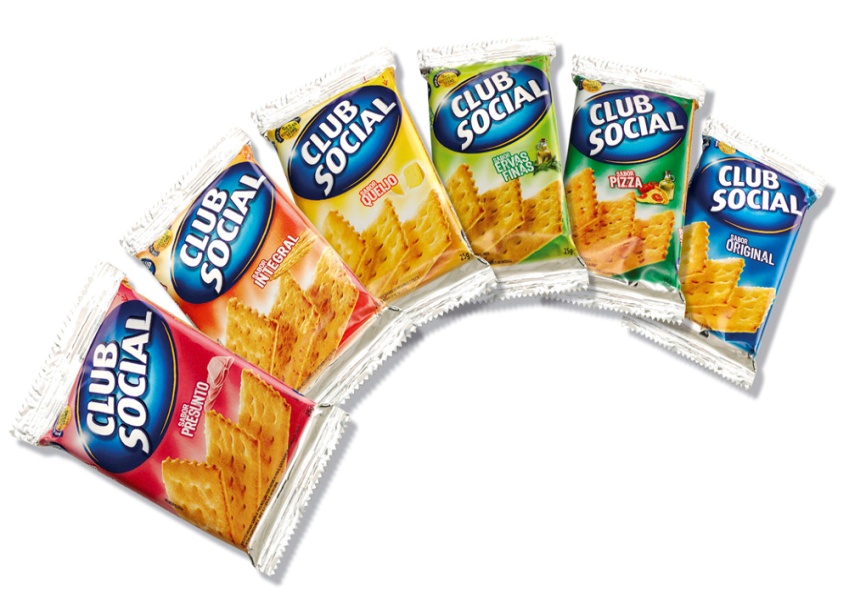 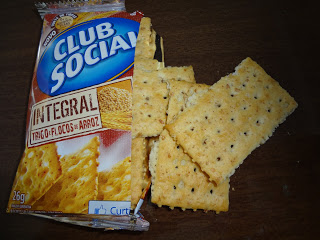 Orientador Profº Mestre Paulo Folgueral                                                                                        Outubro/2014
FIG-UNIMESP   A IMPORTÂNCIA DAS EMBALAGENS PARA CUBAS DE INOX, UM ENFOQUE LOGÍSTICO
CAPITULO III
CASE TECNOCUBA

Importância da embalagem na Tecnocuba
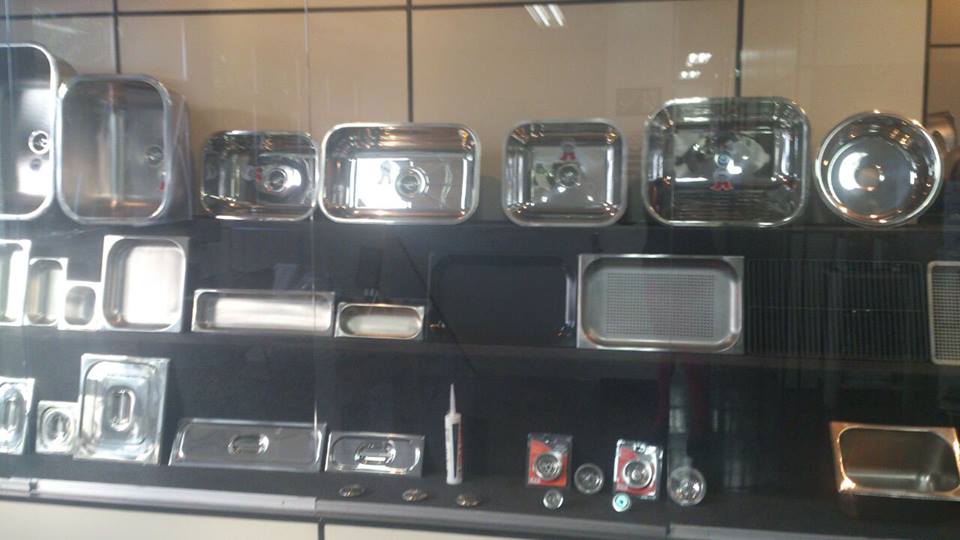 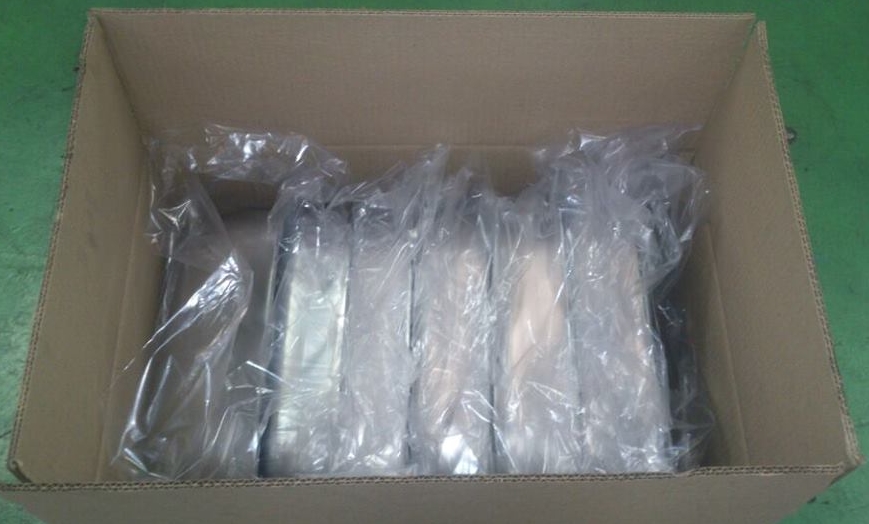 Orientador Profº Mestre Paulo Folgueral                                                                                       Outubro/2014
FIG-UNIMESP   A IMPORTÂNCIA DAS EMBALAGENS PARA CUBAS DE INOX, UM ENFOQUE LOGÍSTICO
CAPITULO III
CASE TECNOCUBA

Transportes e Armazenagem
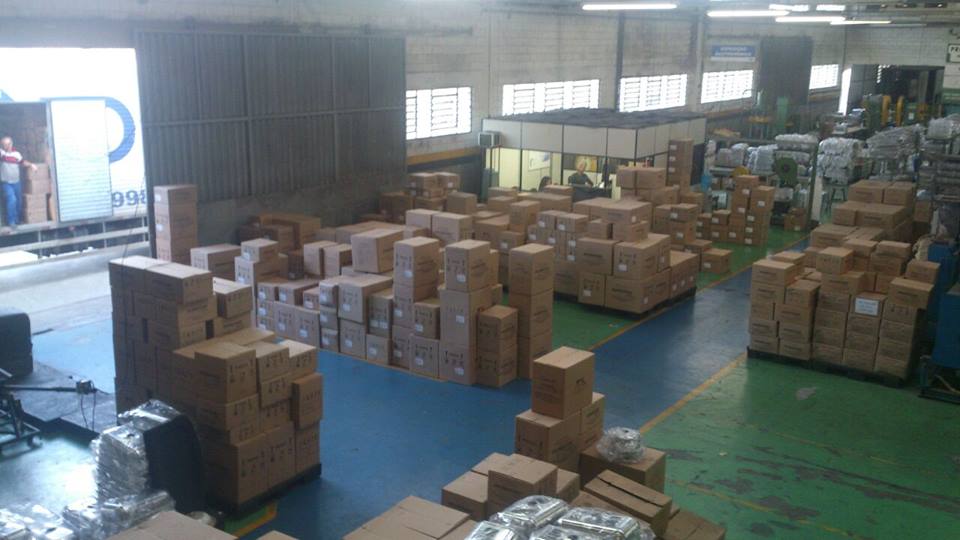 Orientador Profº Mestre Paulo Folgueral                                                                                        Outubro/2014
FIG-UNIMESP   A IMPORTÂNCIA DAS EMBALAGENS PARA CUBAS DE INOX, UM ENFOQUE LOGÍSTICO
CAPITULO III
CASE TECNOCUBA



Análise final embalagens Tecnocuba
Orientador Profº Mestre Paulo Folgueral                                                                                        Outubro/2014
FIG-UNIMESP   A IMPORTÂNCIA DAS EMBALAGENS PARA CUBAS DE INOX, UM ENFOQUE LOGÍSTICO
Conclusão
Orientador Profº Mestre Paulo Folgueral                                                                                        Outubro/2014
FIG-UNIMESP   A IMPORTÂNCIA DAS EMBALAGENS PARA CUBAS DE INOX, UM ENFOQUE LOGÍSTICO
BIBLIOGRAFIA

BALLOU, H. RONALD. Logística empresarial. São Paulo: Atlas, 1993.
COBRA, Marcos. Administração de marketing. 2 ed. São Paulo: Atlas, 1992.
FARIA, C. Ana; COSTA, G. F. Maria. Gestão de custos logísticos. São Paulo: Atlas, 2010.
FILHO, S. João. Administração de logística integrada. Rio de Janeiro: Papers, 2006.
MAIA, L. Paulo, O abc da metodologia, métodos e técnicas para elaborar trabalhos científicos (ABNT). 3 ed. rev. ampl. São Paulo: Leud, 2011.
Orientador Profº Mestre Paulo Folgueral                                                                                        Outubro/2014
FIG-UNIMESP   A IMPORTÂNCIA DAS EMBALAGENS PARA CUBAS DE INOX, UM ENFOQUE LOGÍSTICO
“Que os vossos esforços desafiem as impossibilidades, lembrai-vos de que as grandes coisas do homem foram conquistadas do que parecia impossível”
Charles Chaplin
Orientador Profº Mestre Paulo Folgueral                                                                                        Outubro/2014
FIG-UNIMESP   A IMPORTÂNCIA DAS EMBALAGENS PARA CUBAS DE INOX, UM ENFOQUE LOGÍSTICO
Obrigada !
Orientador Profº Mestre Paulo Folgueral                                                                                        Outubro/2014